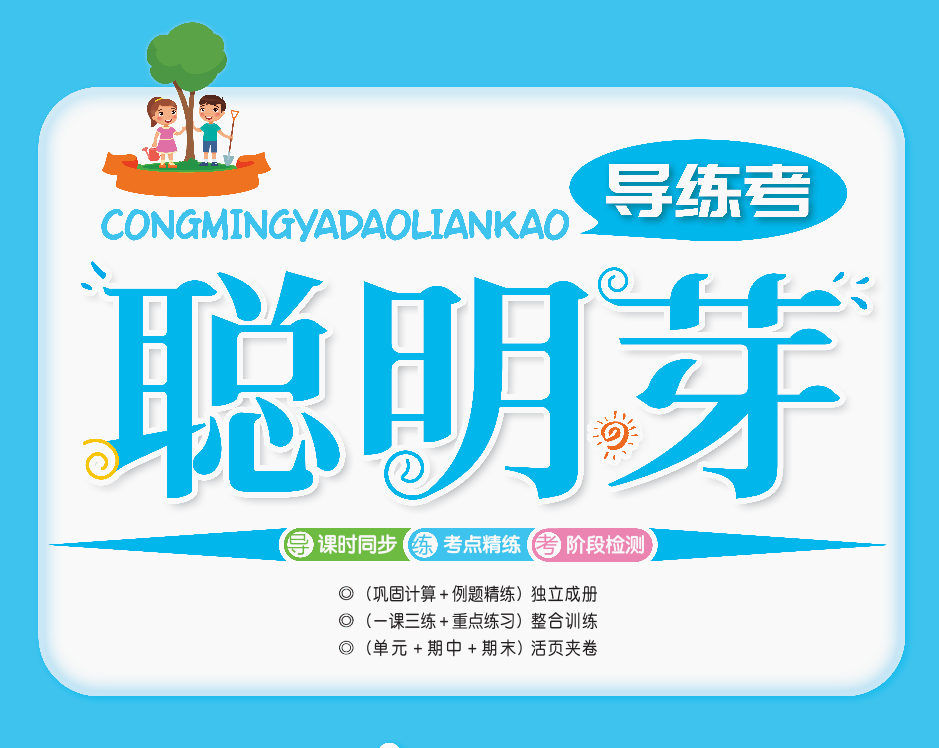 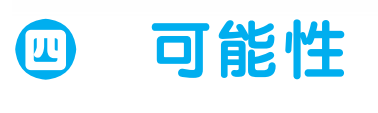 四　可能性
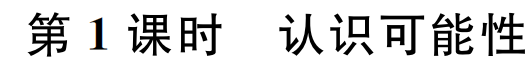 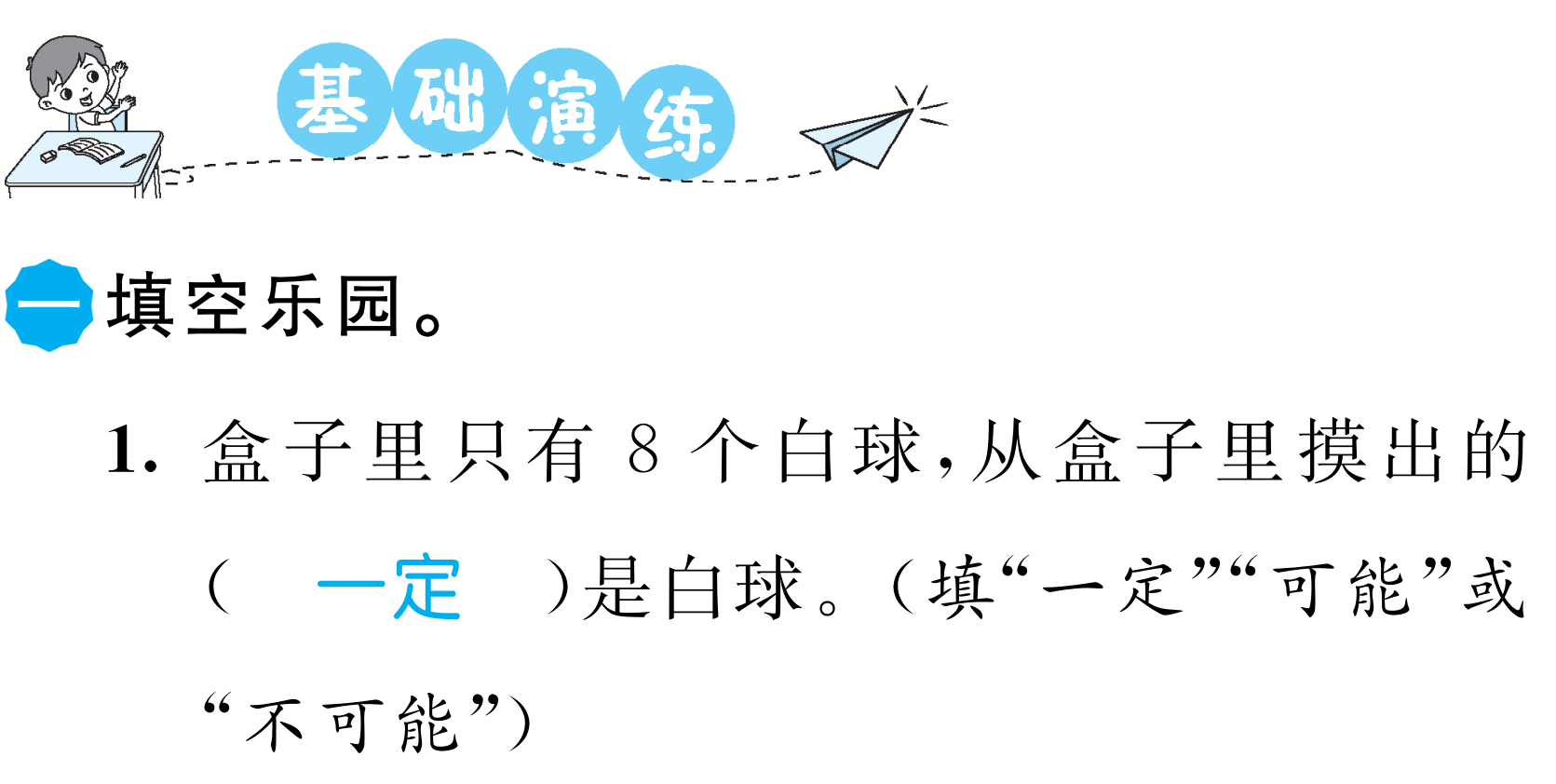 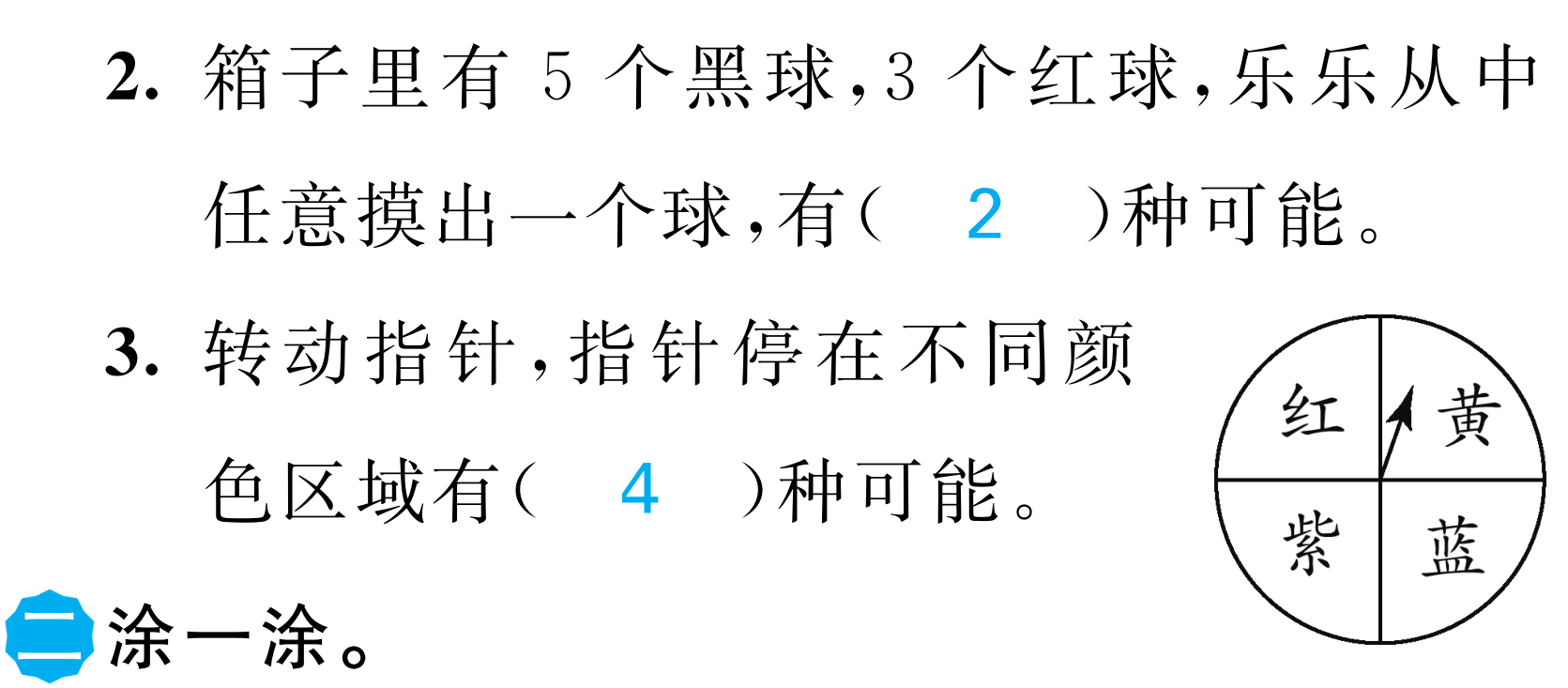 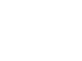 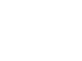 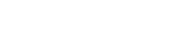 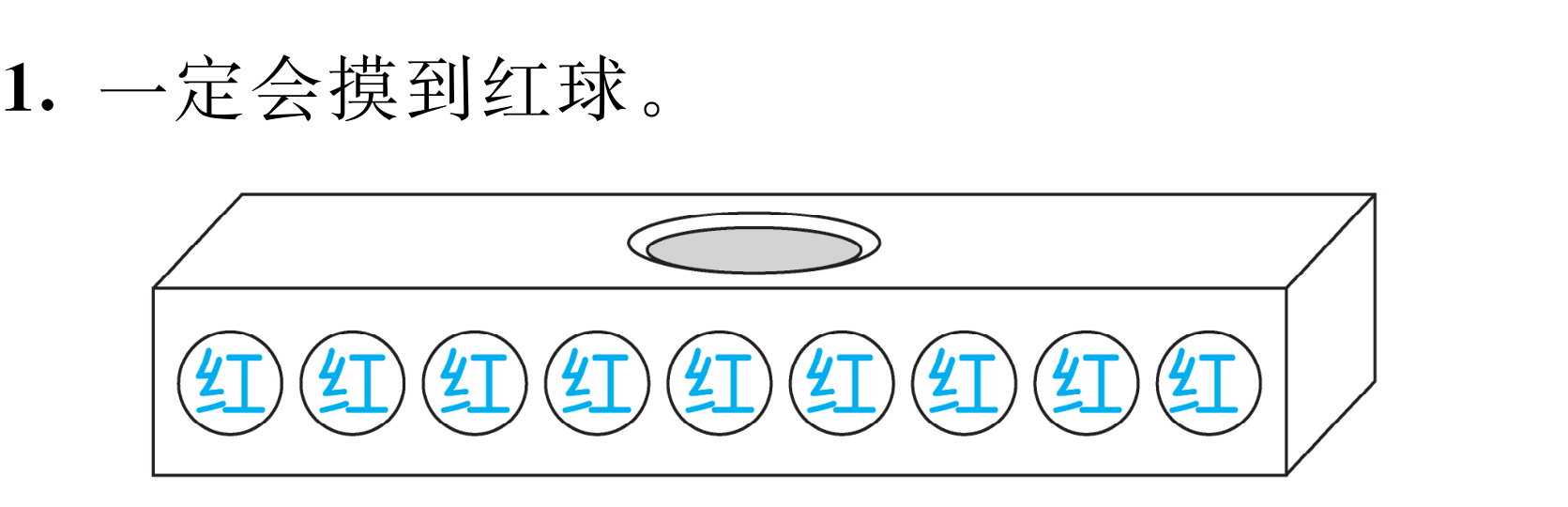 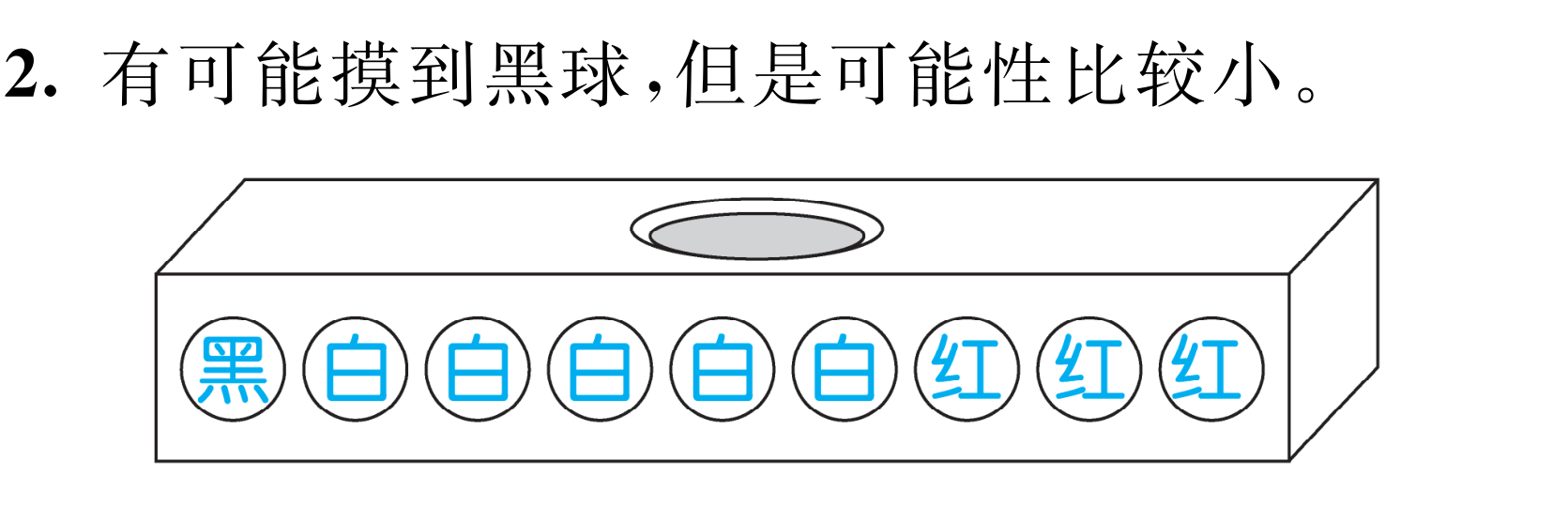 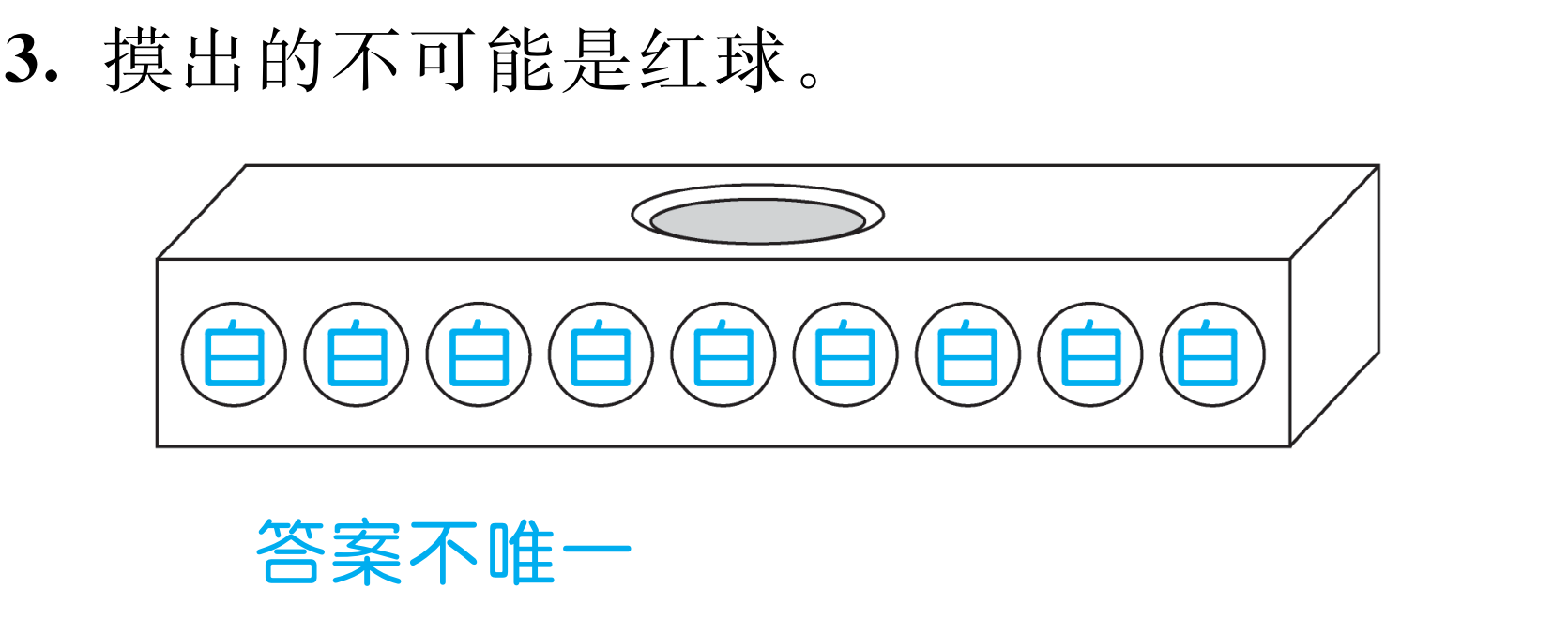 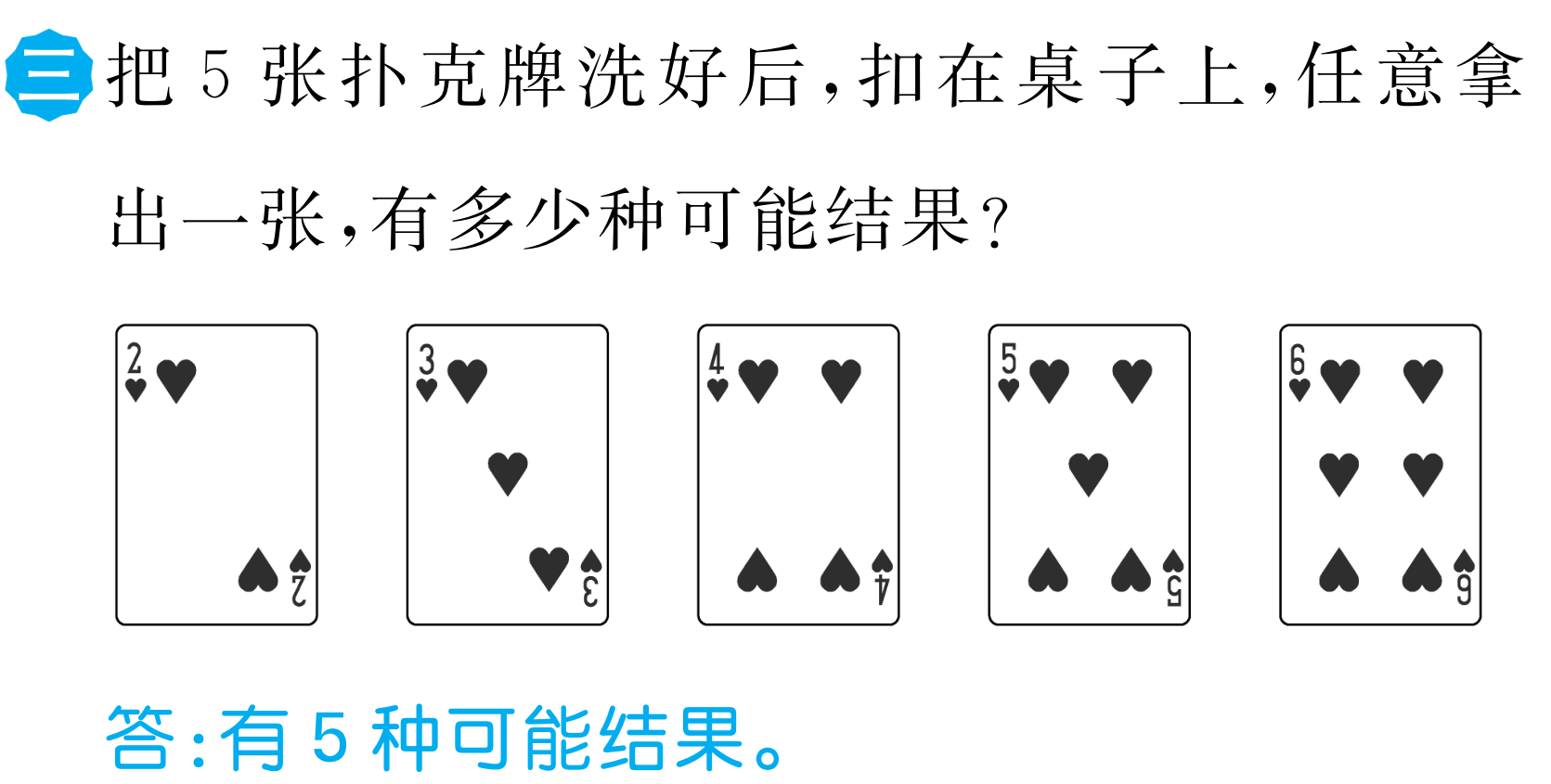 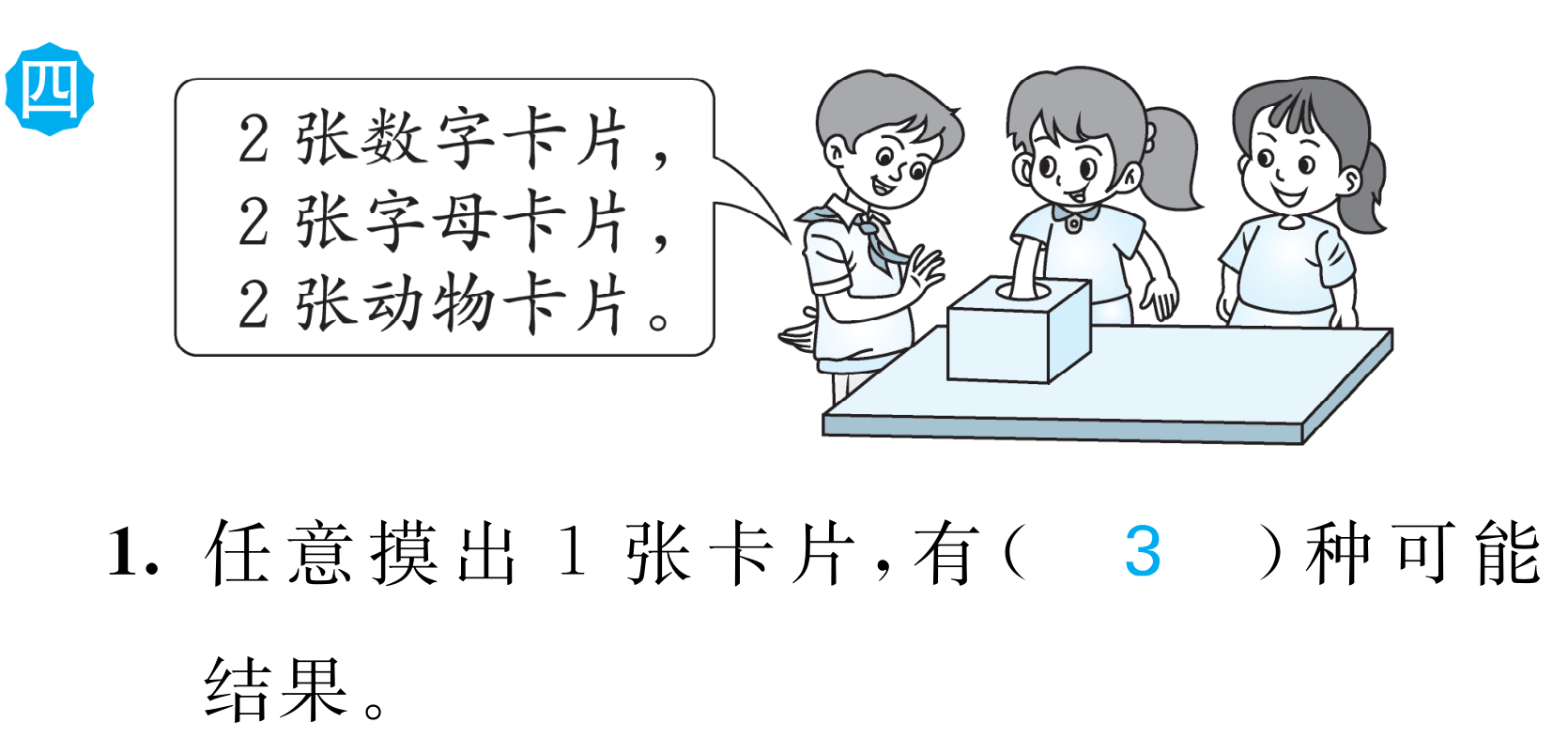 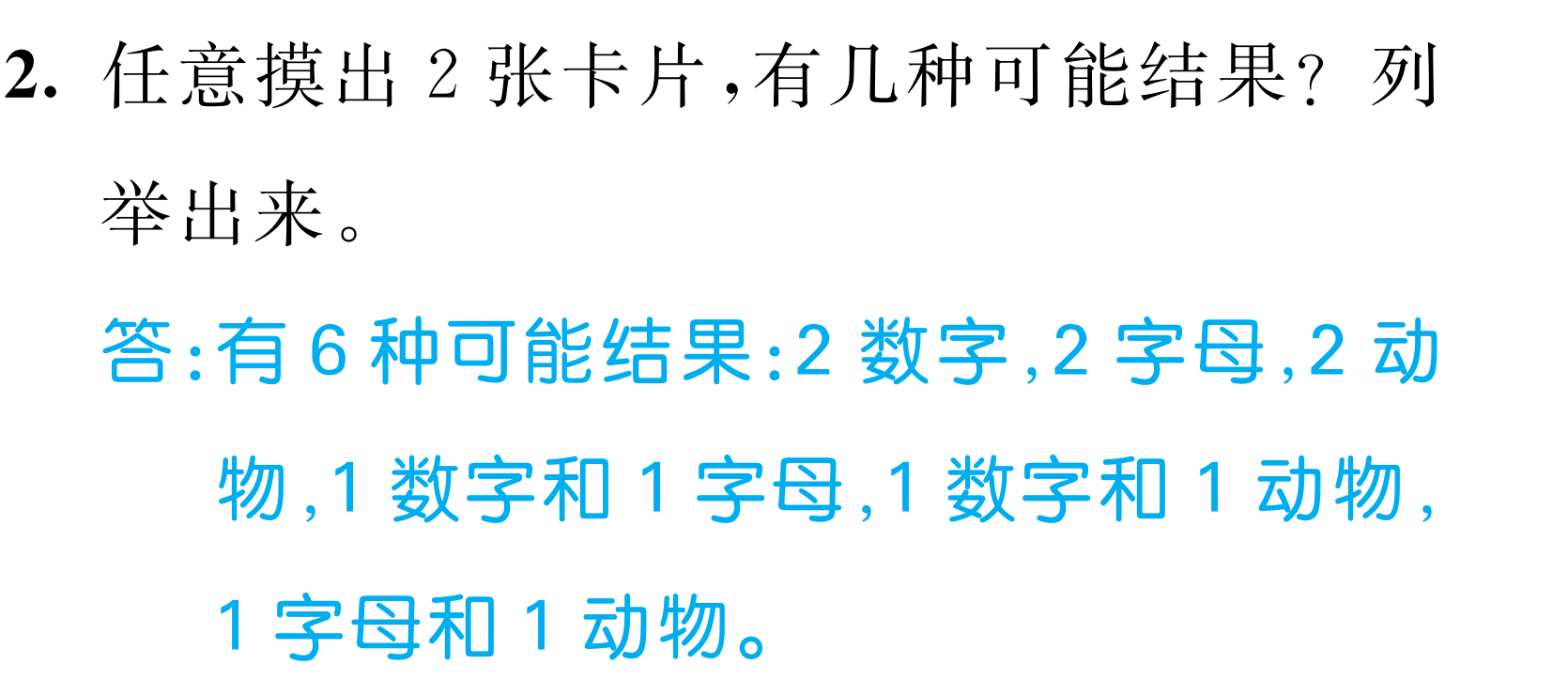 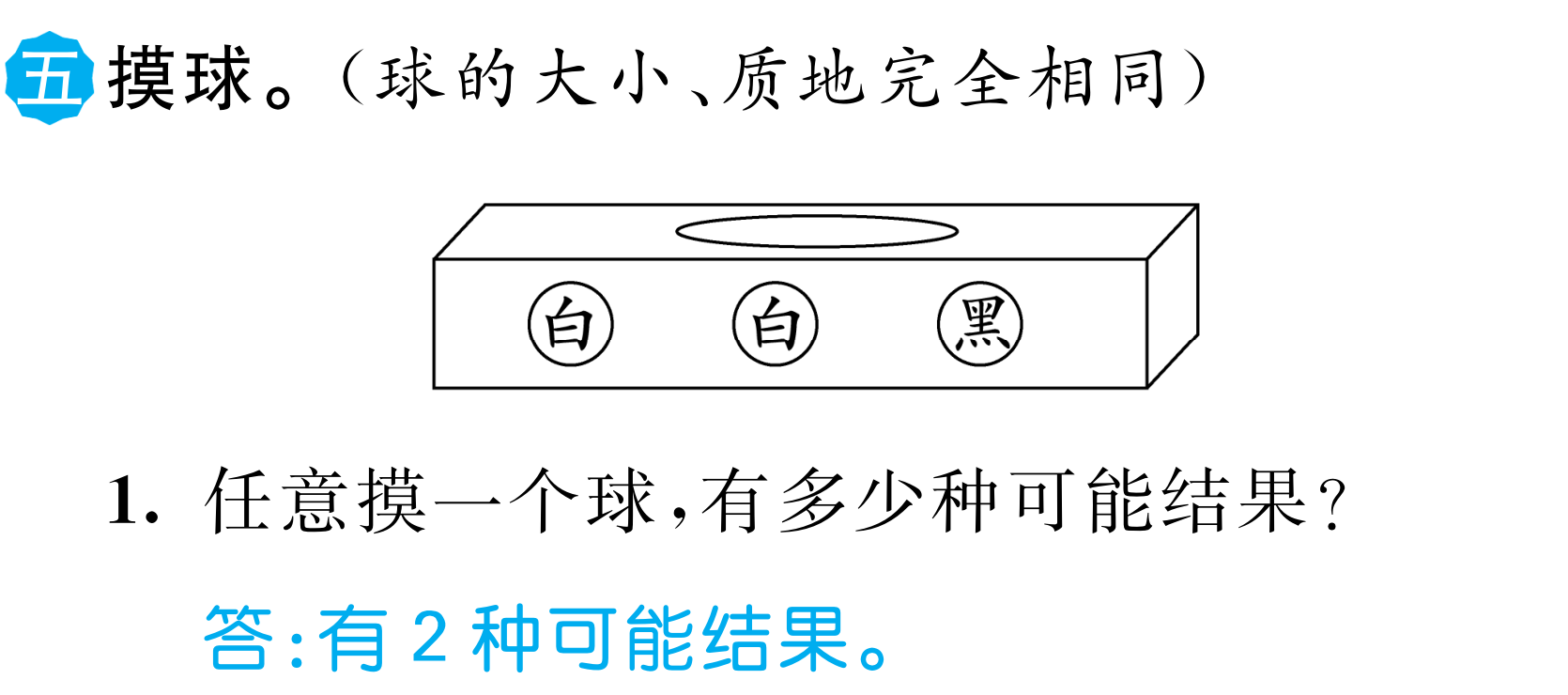 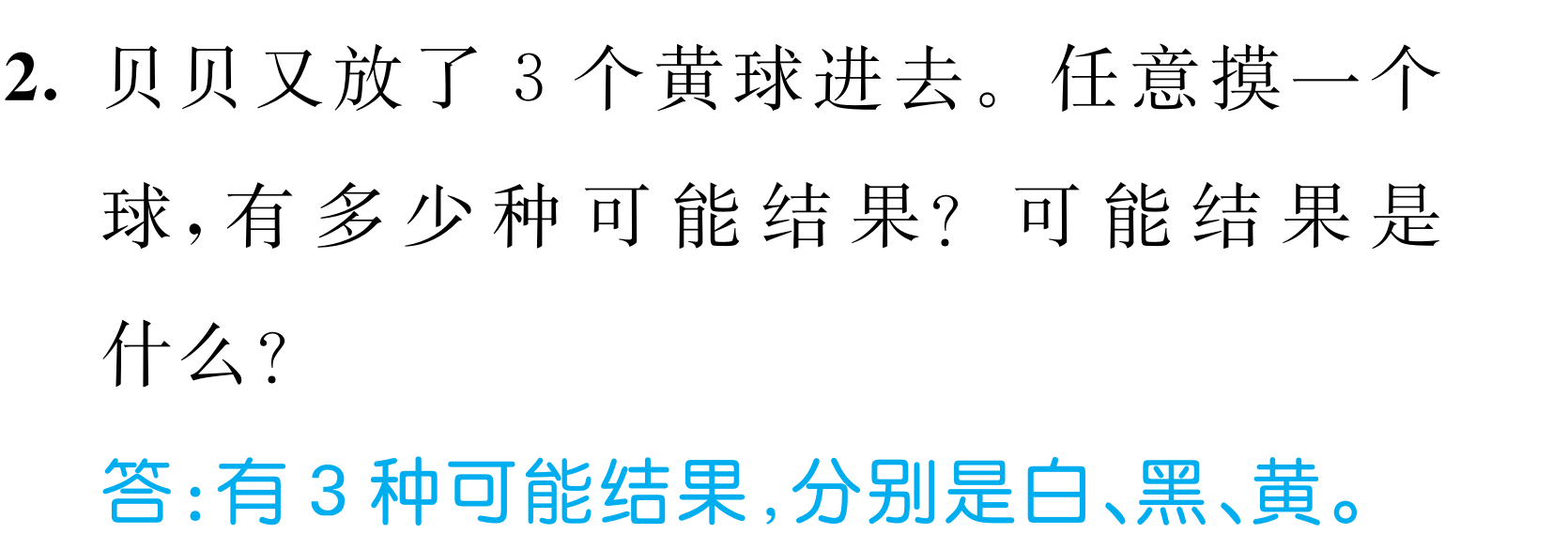 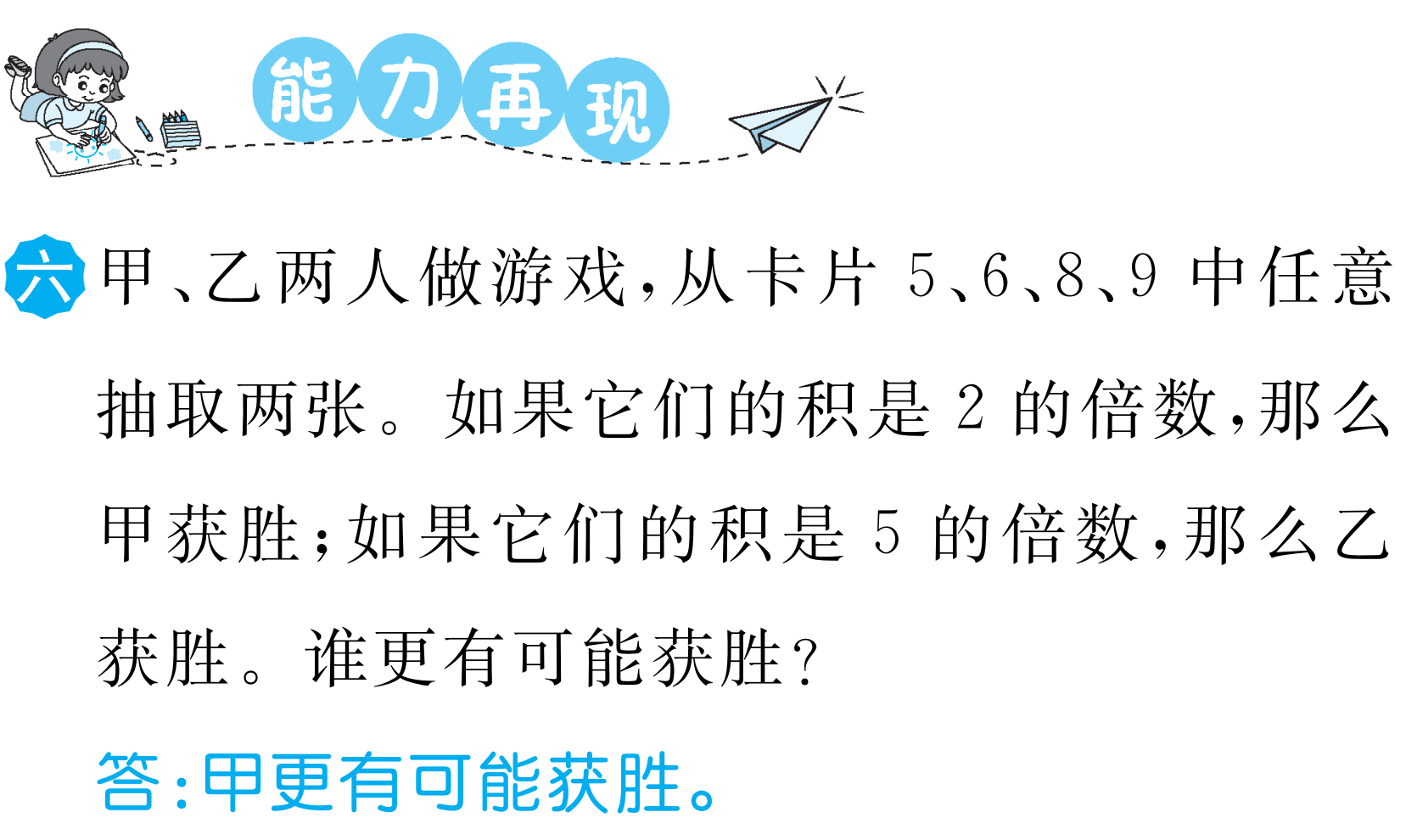 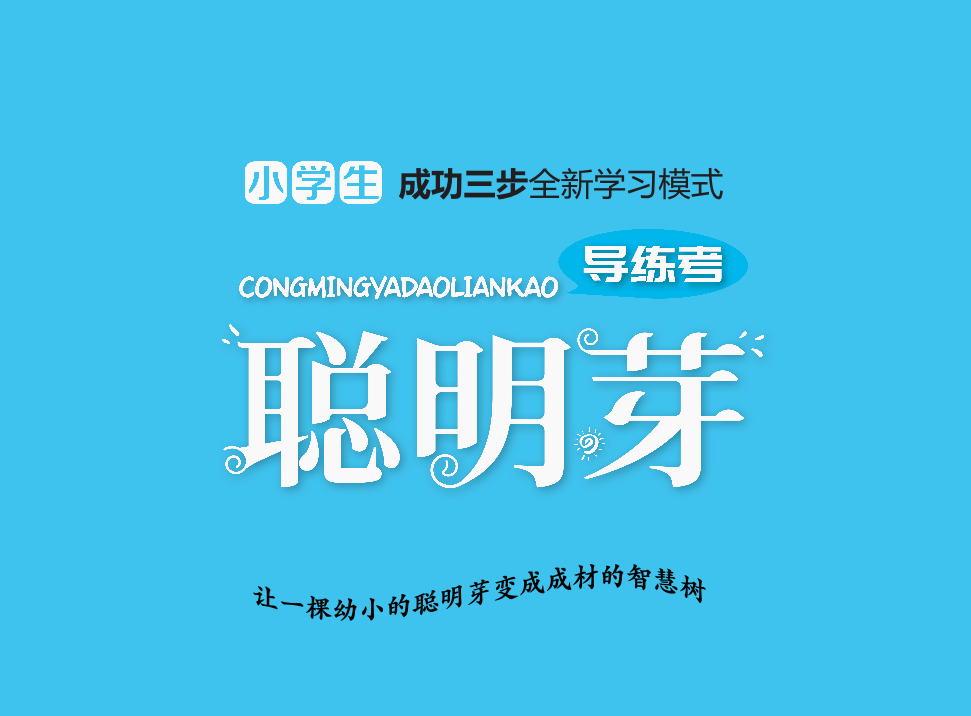